People andStimuliSources and ResourcesMathematics & Physics
Since 1957…
By Yaroslav Derbenev
Symposium because of 70 year old
Jefferson Lab, Newport News, Virginia
 August 02, 2010
[Speaker Notes: By Yaroslav Derbenev
Symposium because of 70 year old
Jefferson Lab, virginia, August 02, 2010.]
Mathematics-I:  how much a physicist needs?
Calculus
Algebras
Differential equations
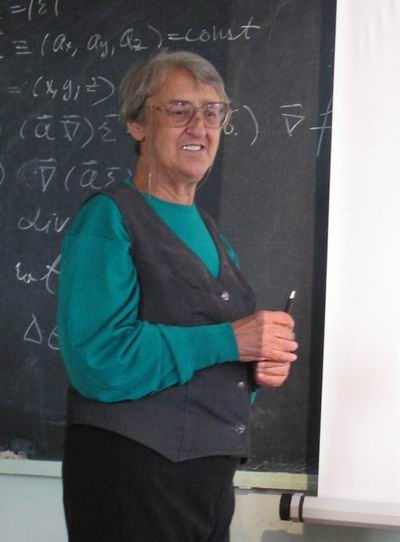 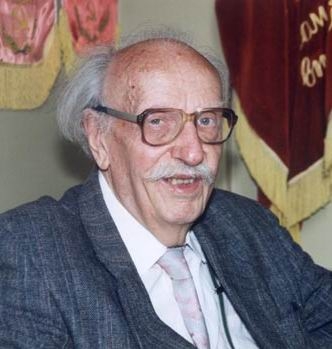 V.A.Ilyin
A.B. Vasilyeva
A.G.Sveshnikov
Not enough…
[Speaker Notes: Not enough…]
Mathematics-II
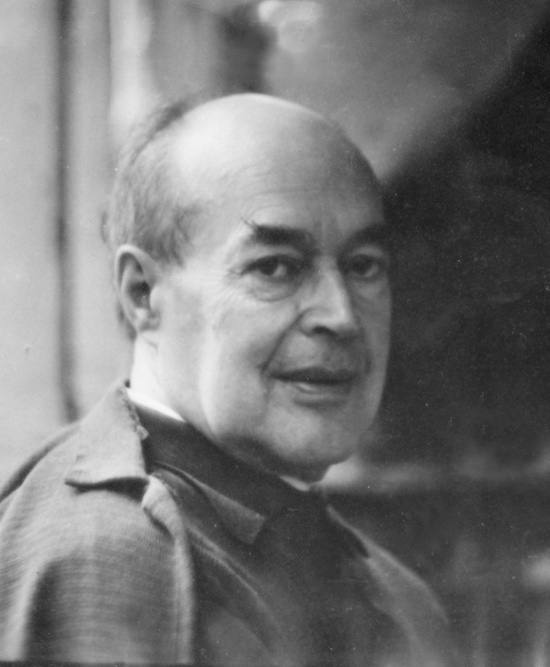 -affine and projective geometry-

-Spinors-

-differential geometry & Tensor Calculus-

-Riemannian geometry-

-Invariants & Groups-
P. K.Rashevsky
What is the background of everything? Vectors?... Numbers?... Matrices?... Transformations?...
[Speaker Notes: What is the background of everything? Vectors?...]
Physics
Lev D. Landau
Nikolai N. Bogolubov
Everything to learn…
     in order to know and use
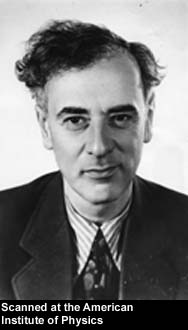 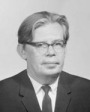 Methods to work with:
Non-linear mechanics
QFT
Statistical physics and kinetics
 Quantum liquids theory
[Speaker Notes: Methods to work with:
Non-linear mechanics
QFT
Condense matter theory]
Physics
Mikhail Leontovich
Al exander Davydov
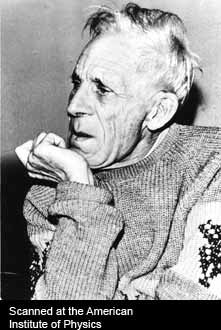 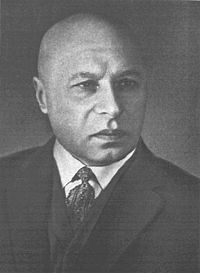 Quantum mechanics
Excitons 
 Nuclear physics
Classical electrodynamics
Leontovich’ boundary condition
[Speaker Notes: Quantum mechanics course
   Nuclear physics]
Anatoliy A. Vlasov
Course of the KineTic theory

Vlasov  equation

Theory of cristals

Nuclear theory
Quantum mechanics
Interpretation of Quantum Mechanics
      According to Krivchenkov, the intents to "interpret" quantum mechanics in terms of classical mechanics nave no more sense than interpretation of heliocentric cosmological system in terms of geocentric system. Only the old tradition forced the physicists to discuss the so-called Copenhagen interpretation of quantum mechanics. Quantum mechanics is completely deterministic systems, where any event always has a cause and any cause always has an effect. However, some quantum mechanical systems are complicated, so we have to describe them classically (quasi-classically, semi-classically, pseudo-classically, ..). Then, immediately, probability appears, because classical mechanics cannot interpret events in a deterministic way. An intermediate step is provided by the formalism of the density matrix, that allows us to keep some quantum mechanical properties in the classical description; however, such a description is not complete and it is just a compromise between the deterministic description of too complicated a system and wishes to make any (at least probabilistic) predictions.
       In such a way, it is classical mechanics that could in some sense be interpreted in terms of quantum mechanics (the correspondence principle). By itself, quantum mechanics is a self-consistent deterministic theory that does not need any interpretation.
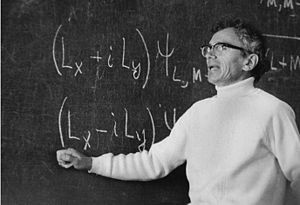 Vladimir Krivchenkov
“You have to wear through many  trousers before you start understanding of quantum mechanics…”
Interpretation of spin
“… Answer me, finally, what is spin?...”
“I   said everything I know, I don’t know more…”
“Now, listening and remember for the rest of your life:
Spin is (1,0) and (0,1) , and nothing else!”
[Speaker Notes: “You have to wear through many panties before you start understand quantum mechanics…”]
From QM to QFT
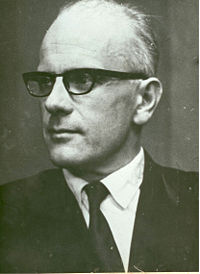 One of the colleagues of Krivchenkov, Yurii Shirokov tried to construct quantum field theory in terms of wave packets, without divergences, using the algebra of generalized functions, but even now this approach is not sufficiently developed.
Perturbation theory
Quantum field theory is a generalization of quantum mechanics. Krivchenkov believed that people need to understand at least the non–relativistic theory. He almost asked students to excuse him for the field theory, where only perturbation theory can be offered. Not only do the perturbation theory series diverge, but each perturbation term also in some sense is infinite, and a special renormalization of the interaction constant is required to give the result the physical sense.
     Krivchenkov told students that they are supposed to build up a "true" theory, not just a perturbation, that always gives a divergent series. This statement (dogma) applies not only to Field Theory and quantum mechanics, but to any perturbation theory with respect to any distributed system; the perturbation series always diverges. Krivchenkov had realized this and brought this knowledge to students. Many problems in his books stress this property of perturbation theory.
Yuriy Shirokov
Nuclear Physics course
Group theory for physicists
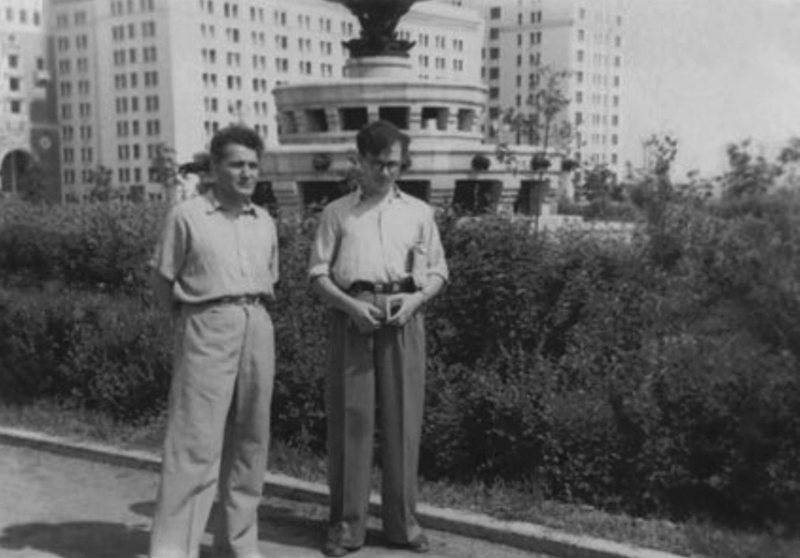 [Speaker Notes: Nuclear Physics course
Groups theory for physicists]
= Leonid  Ponomarev  =Classmate (msu) , friend …
Leonid Ponomarev; Semen Gershtein; J.D. Jackson;
Yuri Petrov at Workshop on Muon-catalyzed Fusion . Uppsala, Sweden, July 1992
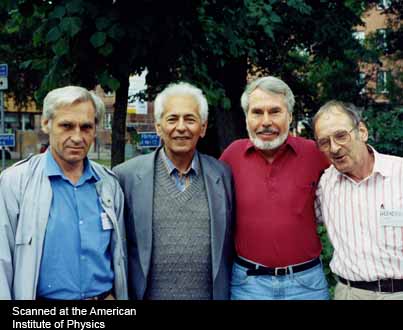 Muon-catalized fusion
  Resonance muon capture theory
  New special functions
“the Quantum Dice”
Institute of Quantum Physics 
   at IAE (Moscow), Director
[Speaker Notes: Classmate at MSU]
QED & QFT
“Introduction to Theory of Quantized Fields”
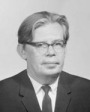 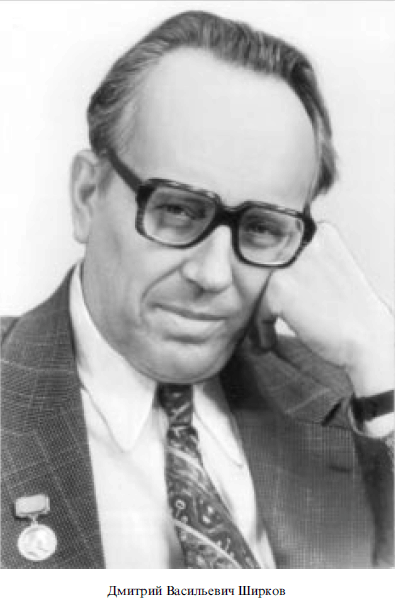 Nikolai Bogolubov
Dmitriy Shirkov
Introduction course of lectures by Vladimir Fainberg
[Speaker Notes: “Introduction to Theory of Quantum Fields”
 
 
Condense matter theory]
Accelerator physics
Introduction course by I. Ternov
Sokolov-Ternov effects in storage rings:

-Beam temperature due to quantum 
   synchrotron radiation 
   
-Spin light

-Radiative spin-polarization
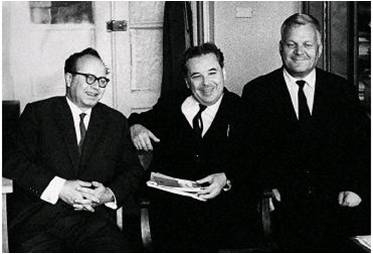 I.Ternov,  D. Ivanenko, A. Sokolov
D. Ivanenko :
 proton-neutron model of nuclei
[Speaker Notes: D. Ivanenko : proton-neutron model of nuclei]
Best place  for life and work after MSU…(Siberia,1963)
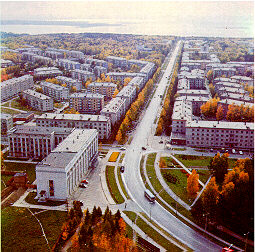 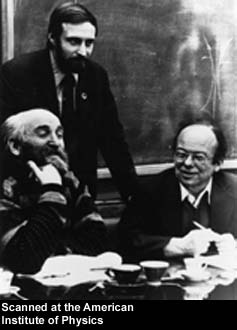 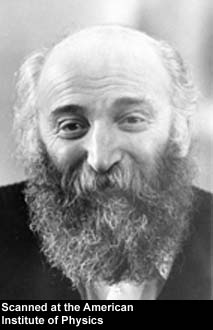 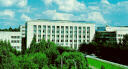 Gersh Budker
Institute of NP
[Speaker Notes: Institute of NP]
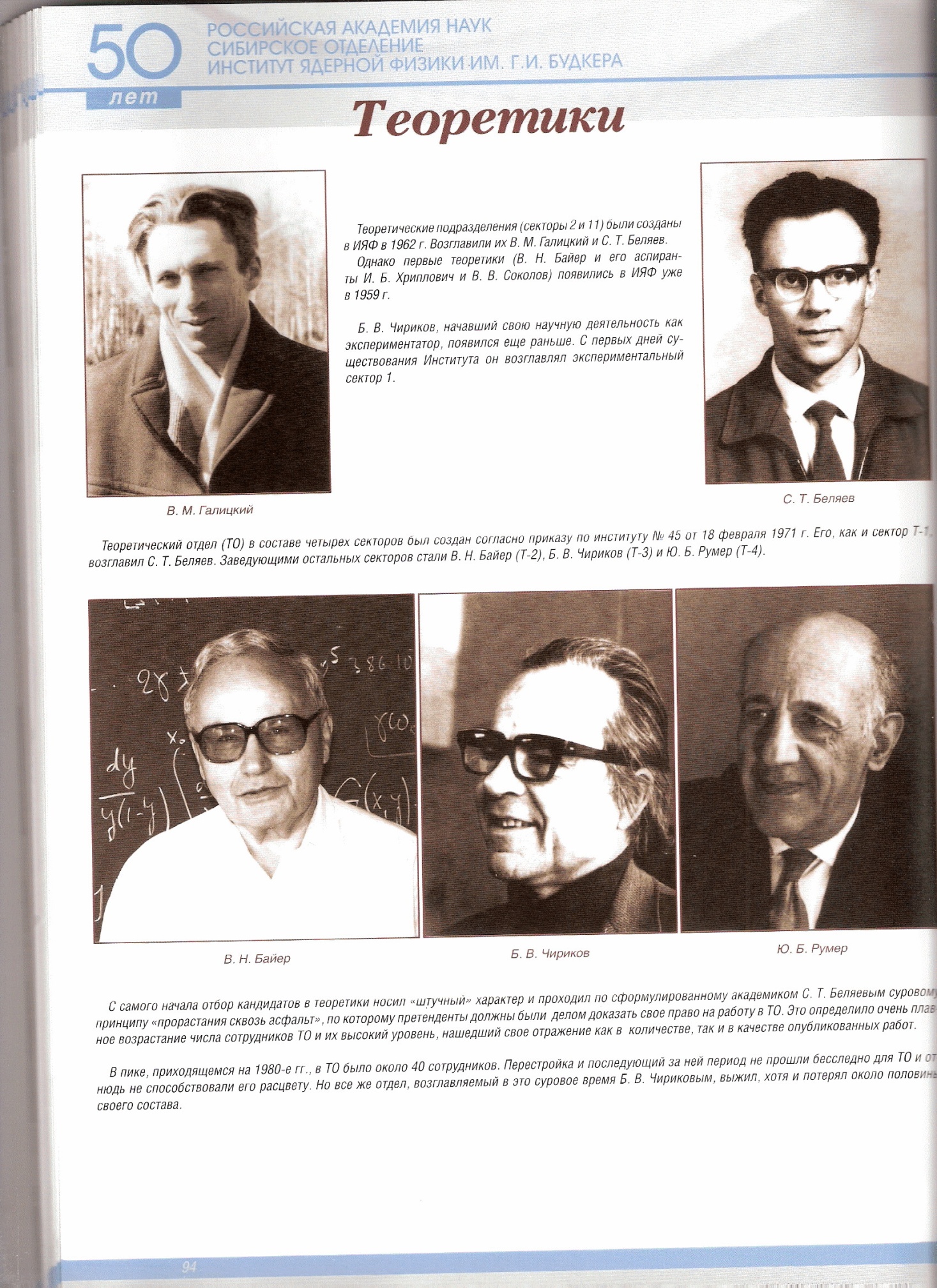 Theorists
Spartak Belyaev
Victor Galitsky
Victor Galitsky 
(quantum and nuclear physics):
-As you have found me in old Arbat 
  under re-construction, you can 
  apply for job in theory…
Gersh Budker:
-Well, we don’t need more theorists…
   But, if he agrees to work for 
   accelerators, we take him…
Boris Chirikov
Yuriy Roumer
Vladimir Baier
V. Baier: QED
 
   Y. Roumer: Quantum Physics
[Speaker Notes: Theorists
 
B. Chirikov: origin of stochastics 
Y. Roumer: Quantum Physics]
Theorists of BINP
V. Zelevinskiy: Nuclear theory and quantum physics
I. Khriplovich: HEP and quantum mechanics
                         /P-violation in atomic transitions/
V. Sokolov: HEP
V. Zakharov: integrable systems, plasma theory
G. Zaslavskiy: origin of stochastics, models and applications 
A. Vainstein: HEP and Field Theory /”gang of 4”/
S. Kheifets: HEP, Accelerator Physics
V. Fadin: QED and HEP
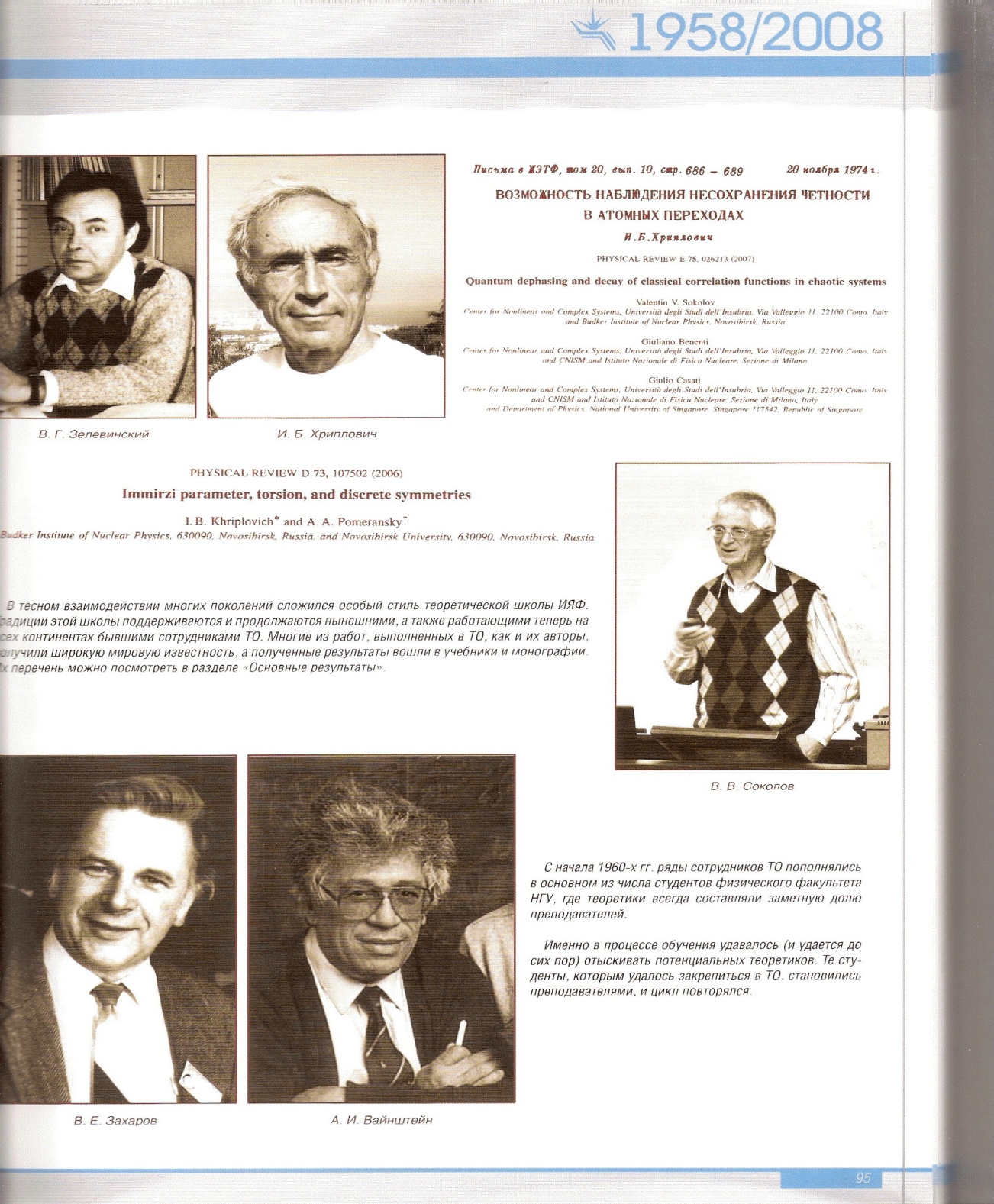 S. Kheifets
V. Zelevinskiy
I. Khriplovich
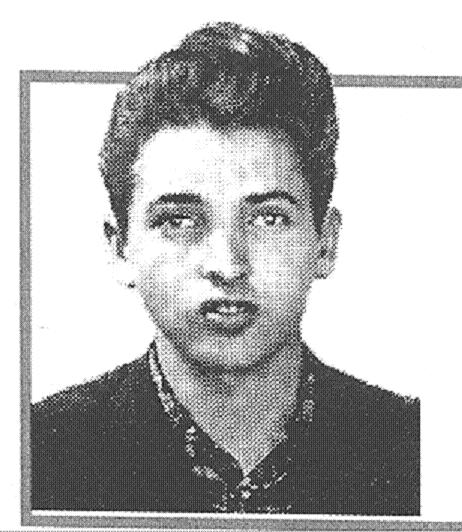 V. Sokolov
G. Zaslavskiy
V. Zakharov
A. Vainstein
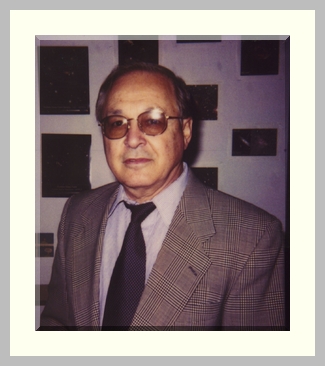 [Speaker Notes: V. Zelevinskiy: Nuclear theory
                      and quantum physics
I. Khriplovich: HEP and quantum mechanics
/P-violation in atomic transitions/
V. Sokolov: HEP
V. Zakharov: integrible systems, plasma theory
G. Zaslavskiy: origin of stochastics 
A. Vainstein: HEP and Field Theory]
=Spartak Belyaev =
2004 FEENBERG MEDAL CITATION: Spartak T. Belyaev and Lev P. Gor'kovIn the late fifties Russian theorists were among the first to use field theoretical methods borrowed from quantum electrodynamics in the field of Statistical Physics. A series of landmark papers applied them to a wide variety of problems. Some of them were also conceptual breakthroughs. The papers of Spartak Belyaev and Lev Gor'kov belong to that very special class.Spartak Belyaev was born in 1924. Just out of high school, he served in the Russian Army during World War II, from 1941 to 1946. Upon release, he went to Moscow State University and soon started research with G.E. Budker on relativistic kinetic equations in plasmas. In 1949, he realized that his interests were in theory and he joined the group of Arkady Migdal. The road was then wide open! He joined the Kurtchatov Institute in 1952, and received his Doctorate of Science in 1962. His fame spread quickly. He was invited to the Niels Bohr Institute in 1957-1958, and delivered two famous courses at the 1958 Les Houches school on many body problems.He left Moscow in 1962 for Novosibirsk, where a major research center was being built. He created an outstanding theory group at the Budker Institute of Nuclear Physics. He also served as rector of the University and was influential in making Novosibirsk a success. After 1978, he returned to the Kurtchatov Institute in Moscow, and eventually became the director of the Institute of General and Nuclear Physics. He is largely responsible for maintaining the high level of the Kurtchatov Institute throughout the difficult times of the 90's. Being a man of great civic, as well as scientific responsibility, he was deeply involved in the assessment of the Chernobyl disaster. He was elected to the Russian Academy of Sciences as a correspondent in 1964 and as a full member in 1968. He received the Landau gold medal in 1998.
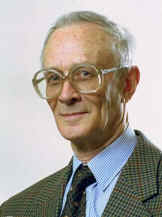 Nuclear superfluids
Focker-Plank equation in a strong external field
Coulomb stoss-term in magnetic field (“magnetized collisions”)
[Speaker Notes: Nuclear superfluids
Focker-Plank equation in a strong external field
Coulomb stoss-term in magnetic field “magnetized collisions”]
=Roald Sagdeev=
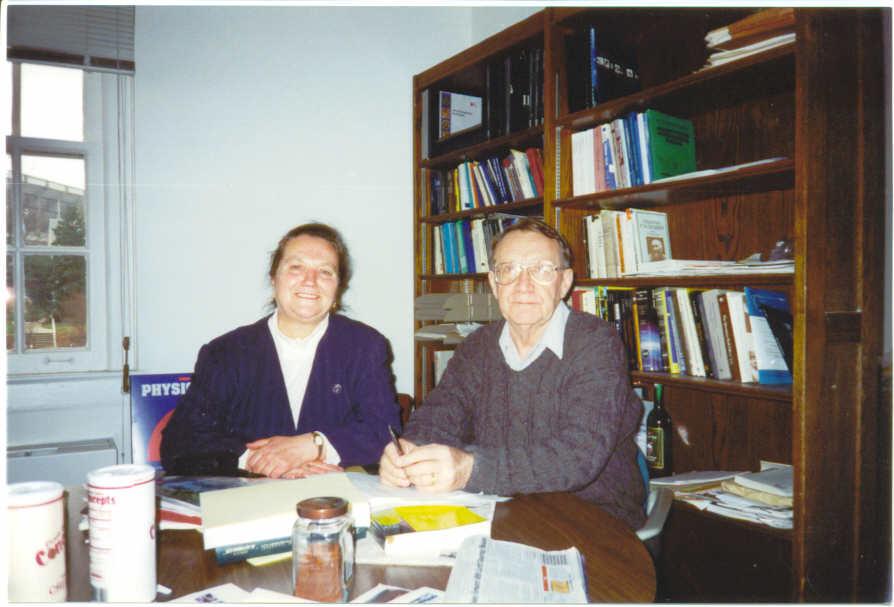 Plasmas theory (shock waves, neo-classical turbulence)
Thermonuclear fusion
Space plasmas
Astrophysics
Space programs…
USSR (Russia)-USA bridge…
[Speaker Notes: Plasmas theory (shock waves, neo-classical turbulence)
Fusion
Space plasmas
Astrophysics
Space programs…]
= Alexander Skrinsky =
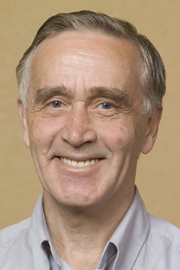 Colliding beams
Electron cooling
Polarized beams
Ionization cooling (MC)
FEL
E-storage rings and linear colliders
Director of BINP since 1977
One of leaders of Academy of Sciences/HEP
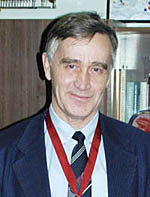 -Colliding beams-
V. Galitsky: “ Check tune ¾…”
Van der Paul –Bogolubov method (Chebyshev’s expansion)
High order 1,2,and 3d non-linear resonances
Non-linear tune shift
Microwave stability thank to Landau damping
Chirikov’s stochasticity
Radiation damping for electrons helps…
4-beam compensated system: unstable…
= Yuriy Orlov =
Non-linear dynamics in accelerators

 Prediction and first theory of quantum depolarization

G-2 dynamics precision theory

EDM observation in storage ring (theory) 

Quantum logic
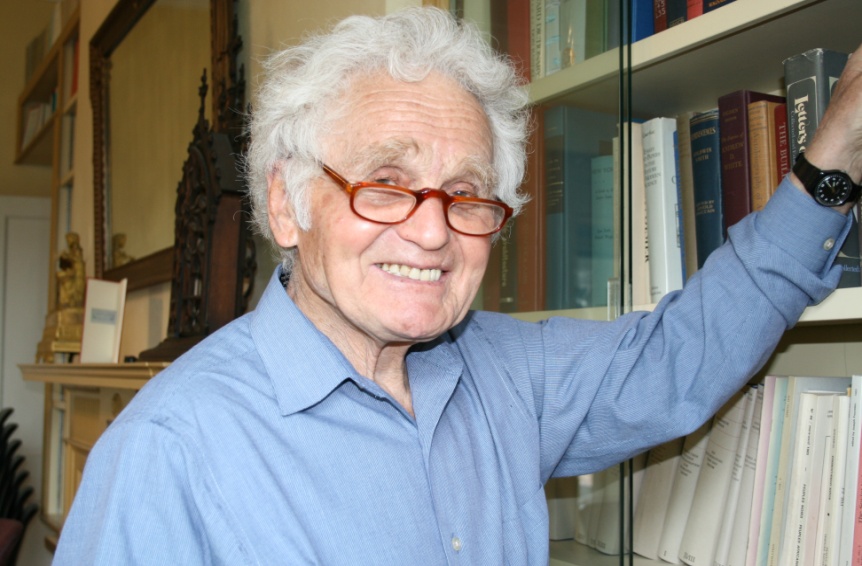 Human Rights…
[Speaker Notes: Human Rights]
= Boris Chirikov =
Stochasticity criterion of
   low-dimension systems:

  Quantum stochasticity  
 
  Origins of statistical  physics
 
  …more …and Applications
 
  Budker’s Stabilized e-beam  theory

  Teaching
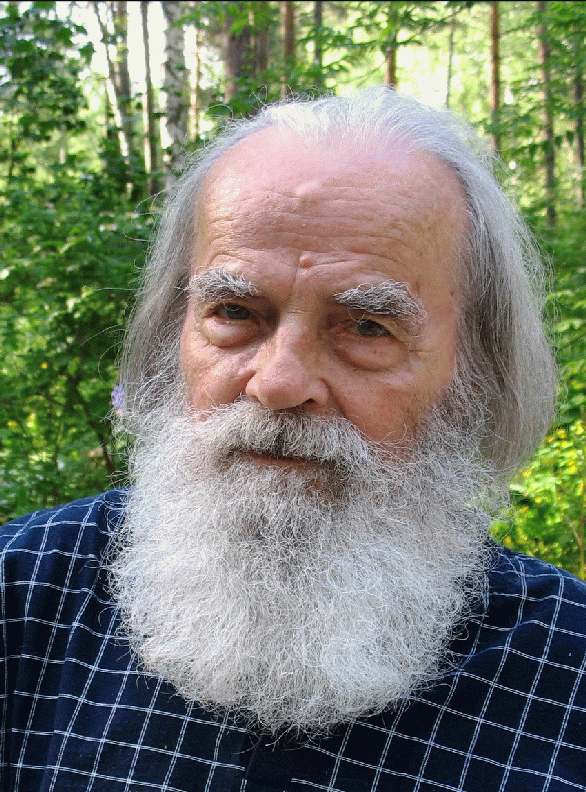 overlapping resonances
Final conclusion about quantum stochastics:  it does not exist in a conservative system! (rest is a quasi-stochastics…)

Explanation (?): solution of Schroedinger equation for a wave function can be complicate but cannot be irregular; thus, system is reversible-in-principle
[Speaker Notes: overlapping resonances
Final conclusion about quantum stochasticity:  does not exist!]
Electron Cooling:
The thermostat of a relativistic engineer
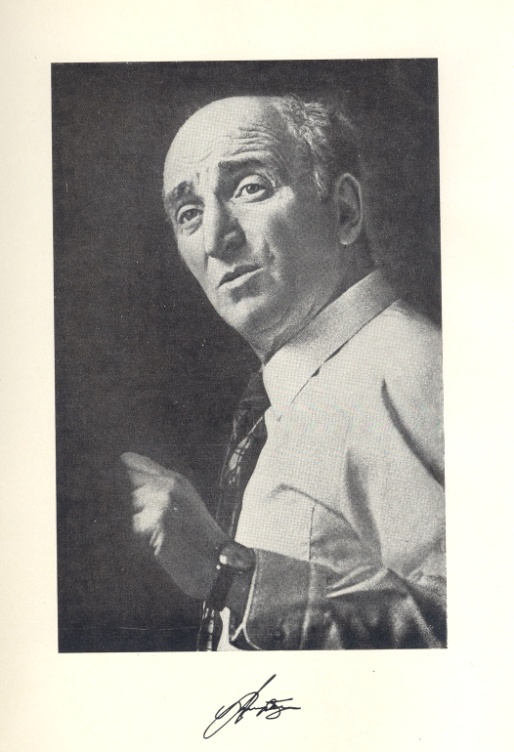 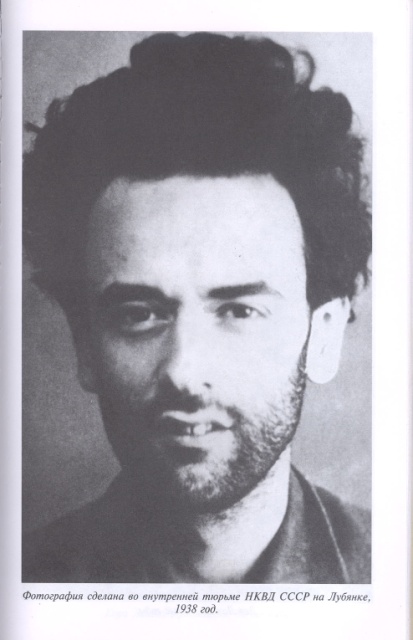 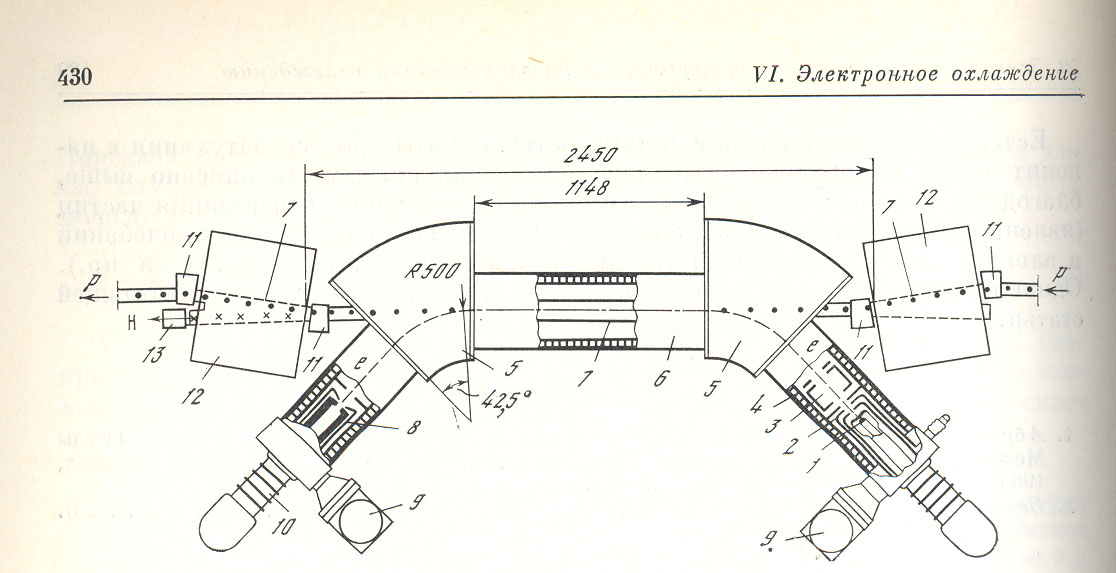 Do not renounce 
from prison and
money bag…
Landau liked to call me 
   “The relativistic engineer”. 
      I am very proud of that. 
                    Gersh Budker
Kinetic equation (plasma relaxation) was derived by Landau
 in 1937. But… can it work for charged beams? It does! Yet very interesting and important phenomena have been discovered 
(magnetized cooling, super-deep cooling, cristaline beams…)
  EC and IBS: similar equations…
[Speaker Notes: Kinetic equation (plasma relaxation) derived by Landay in 1937. But…can it work for beams? It does! Yet]
Masters of Electron cooling
Alexander Skrinsky           Igor Meshkov      Valeriy Lebedev
Vasiliy Parkhomchuk
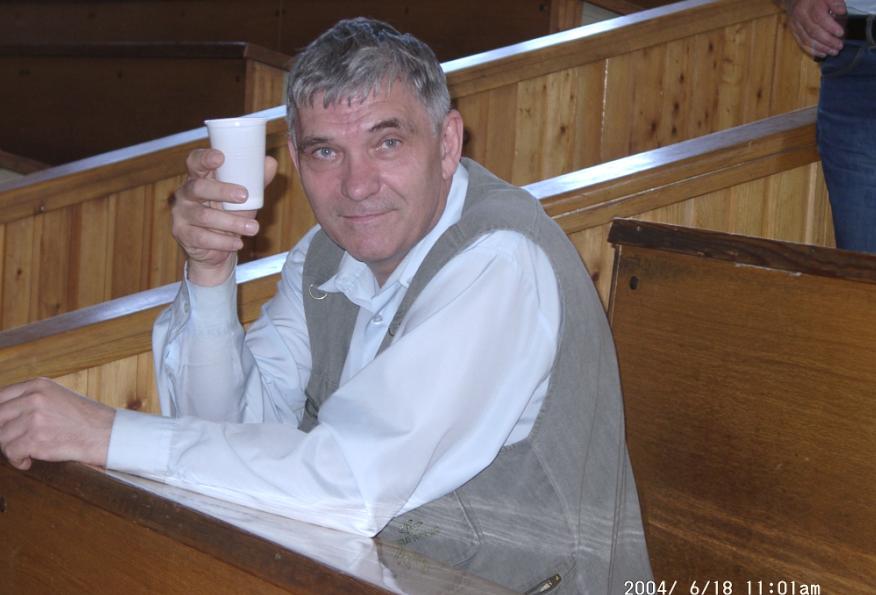 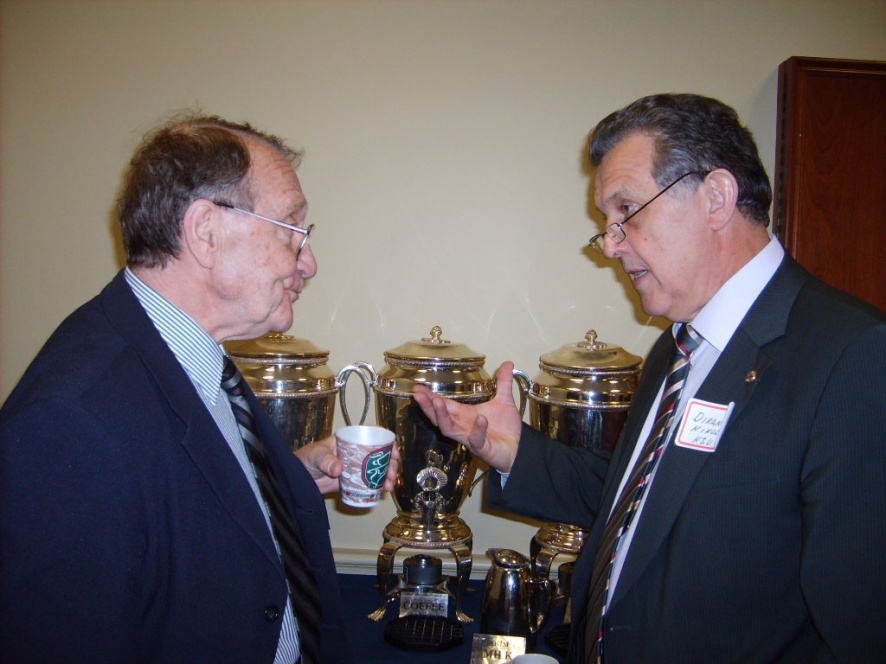 Nikolai Dikansky
Relativistic EC: Sergei Nagaitsev
[Speaker Notes: Relativistic EC: Sergei Nagaitsev]
Stochastic cooling:
“Is n’t it the Maxwell’s demon?” 
                            (G.Budker)
Meer’s demon
The van der
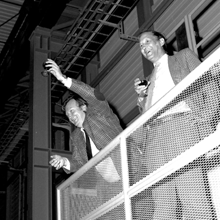 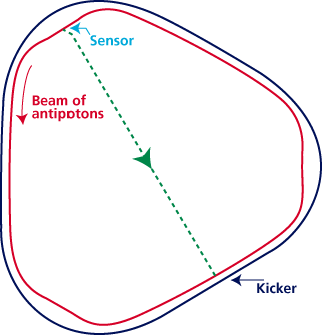 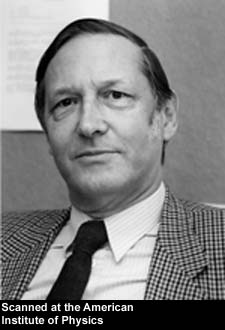 It works!!
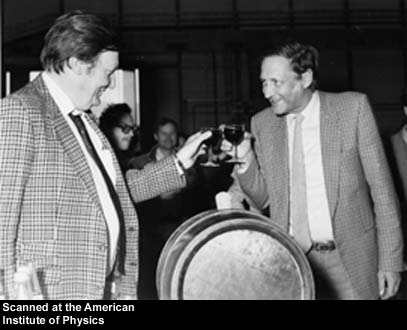 Works well for coasted low current,
 large emittance beams.
Can it work for bunched beams? Hardly… but     
demonstrated by M.Blaskewitz for lead at RHIC! 
    May help EIC (stacking and pre-cooling)…
[Speaker Notes: Can it work for a bunched beam?]
Samuel Kheifets
Stochastic model: irreversibility in an oscillator system with equidistant spectrum
Theory of stochastic cooling (Bogolubov’s method)
      - Limitation  on cooing rate due to
         the collective modes (Landau damping criterion)
      - Limitation on equilibrium temperatures due to amplified the quantum noise
Impedance theory
Microwave CSR instability (with Gennadiy Stupakov)
Electron cooling
-Past & Present-
-perspectives-
Super-   perspective:
  -Coherent EC-
   Revived by V. Litvinenko !
Cooling of low energy beams
Relativistic cooling of p-bar
Magnetized cooling
Fast cooling
 Super-deep cooling
Cooling of positrons (theory)
Cooling of positrons
Matched cooling  
ERL  based HEEC
Circulator-cooler ring
Max Zolotorev
parity violation in atomic transitions
        (with L.Barkov and I. Khriplovich)

 Idea of the Optical stochastic cooling
       (incoherent feedback on amplified light 
       radiation in undulator)

Super-short e-bunches

More and more…

 Clarifying discussions…
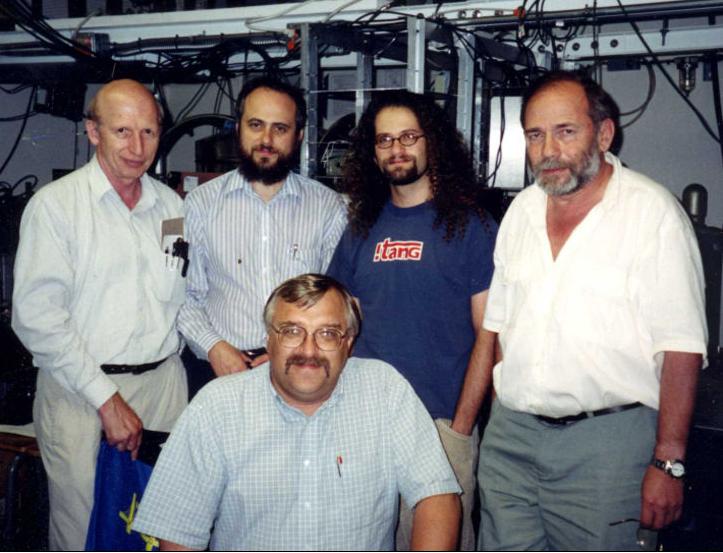 Max
[Speaker Notes: Max Zolotorev
Alexander Mikhailichenko
Alexander Zholents]
Collective stability
Impedance instabilities (with N. Dikansky and D. Pestrikov)
EC:   microwave instabilities of a magnetized e-beam
     1. Ion - “freezed” electron beam wake instability
     2. E-beam – ionized gas instability (Parkhomchuk-Burov)
     3. Drift wake i-e instability (Parkhomchuk - Burov)
Microwave instabilities of magnetized relativistic e-beam (with A.Burov, for CEC)
Polarized beams
Mandates
A. Skrinsky:
“ …Do not answer me about spin and BMT. I give you the highest grade in advance. But you will work  hard on it afterwards…”
S. Belyaev: 
“…Work with Kondratenko. He is special…”
                                              So…that was easy for power of three:
Spin  rotators
Spin on closed orbit
Snakes and Spin Echo
  Spin Resonances
  Acceleration and maintenance
  Spin diffusion
  Radiative polarization
[Speaker Notes: Spin  rotators]
Masters of Polarized sources and beams
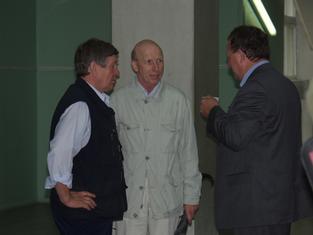 Vadim Ptitsyn Vadim Ptitsyn
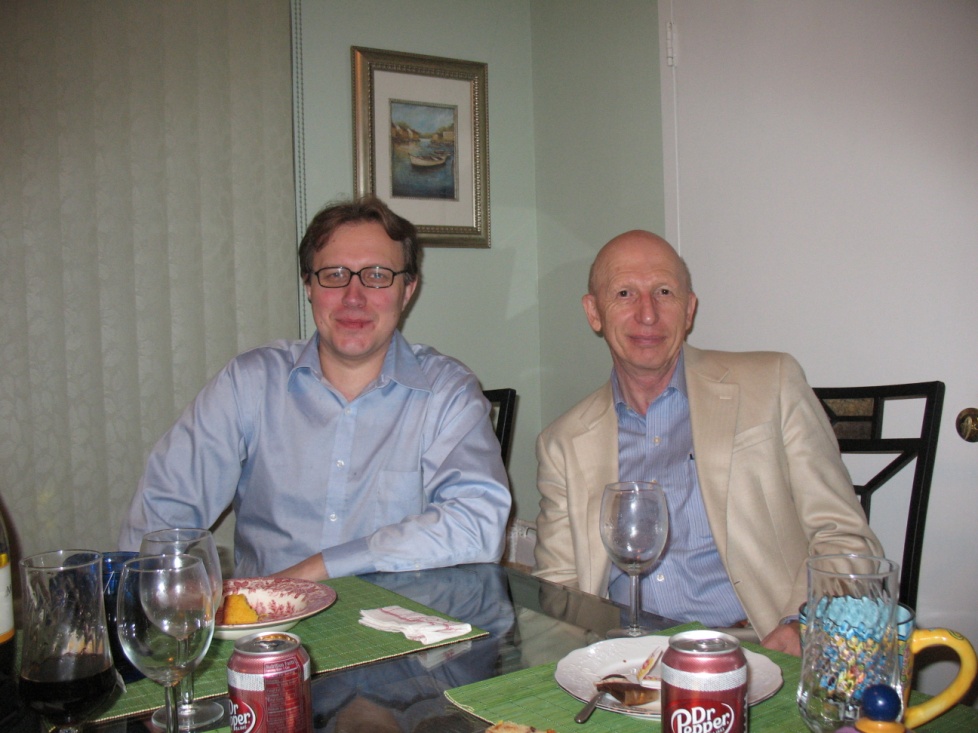 Yuriy                                     Anatoliy 
Shatunov                              Zelenskiy
Vadim Ptitsyn    Vadim Dudnikov
Masters of Polarized sources and beams
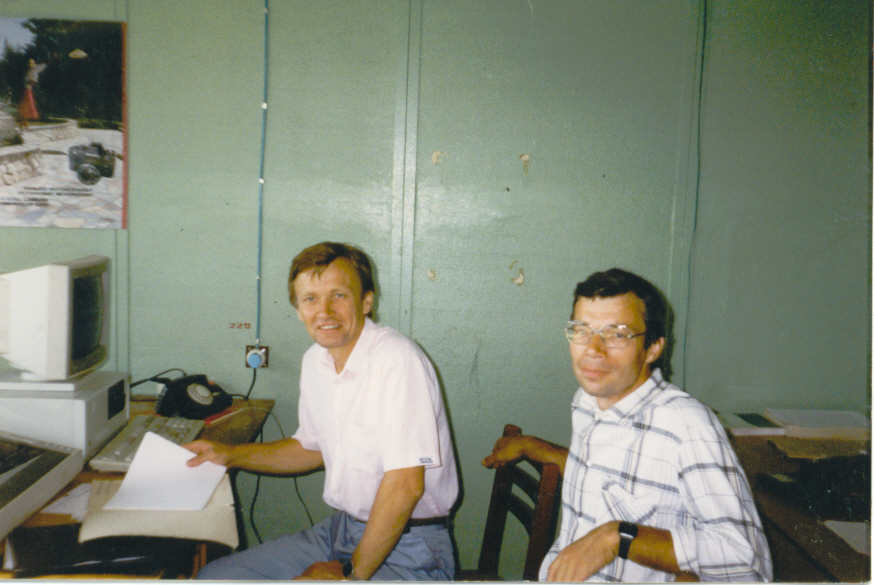 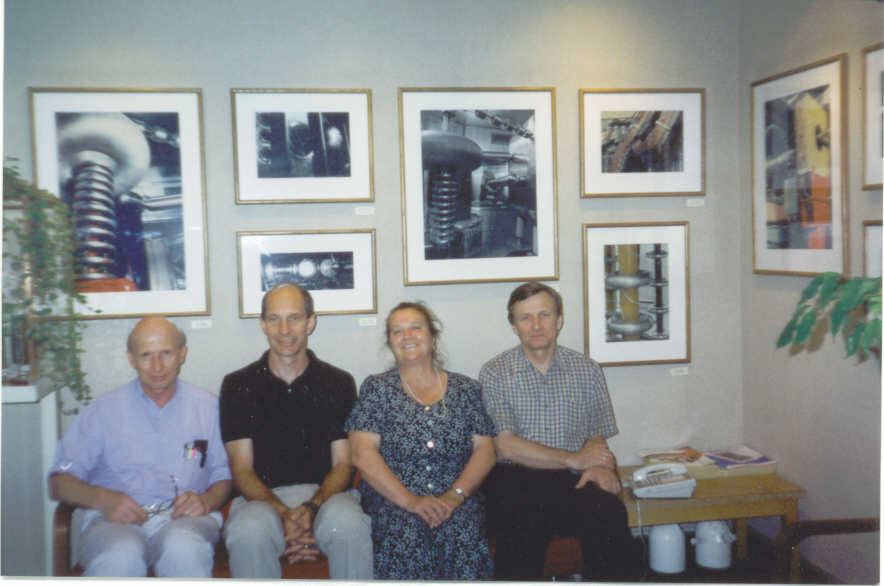 Alexander Belov
Vladimir Derenchuck
[Speaker Notes: Vladimir Derenchuck]
Eye-witness/user of trends
Origins of stochasticity 
Stripping injection/stacking
      Of ions
High gain FEL theory
SASe & X-ray FEL concepts
Gamma-gamma collider idea/FEL-based concept
holography on SR Quantum theory
B. Chirikov
G. Budker, G. Dimov, V. Dudnikov

A. Kondratenko, E. Saldin,
E. Schneidmiller, M. Yurkov


A. Kondratenko and A. Skrinsky
G-G Collider idea
Use back Compton  on GeV’s e-beam
A.Kondratenko, E. Saldin, and E. Pakhtusova                                         
  FEL - based  g-g collider                   Laser - based  G-G
I. Ginzburg and V. Telnov
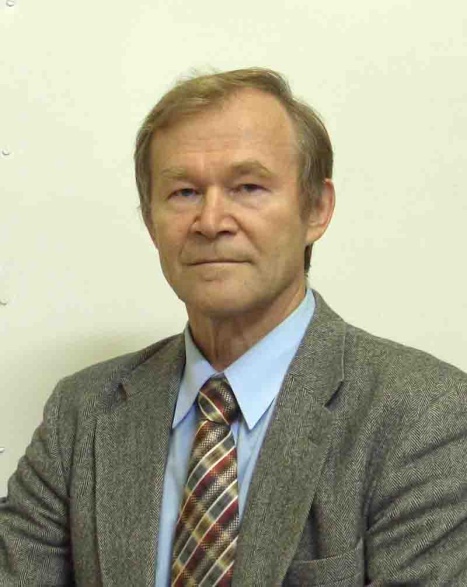 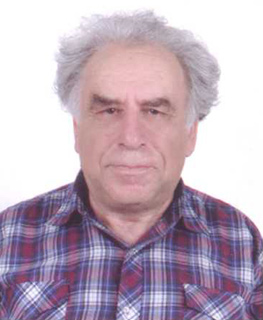 [Speaker Notes: Use back Compton  on Gev’s e-beam]
Friends and trends
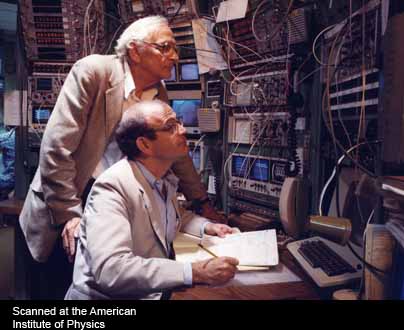 Larry Ratner
Alan Krisch
[Speaker Notes: Alan Krisch]
= Ernest Courant =
Invariant forever
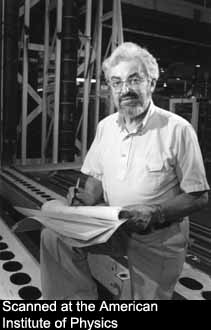 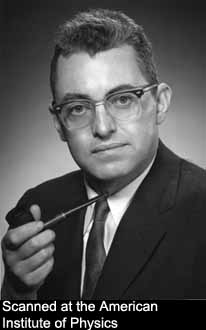 How this can be possible:  
an alternated field  to focus a beam ?!...
Young but wise…
Super-wise…
AGF is a relative of the Kapitsa pendulum,  but of more
  general and fundamental nature…
  Spin resonances and snakes…
[Speaker Notes: How it becomes possible that an alternated field may focus a beam ?!...]
Accelerator  Encyclopedia
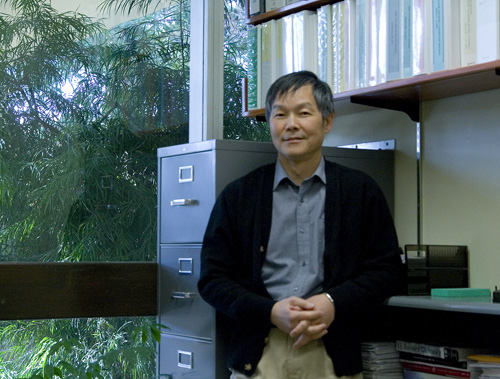 Slim program
  Spin quads
  Collective  stability
  More… and more
  Handbook of accelerator
   physicist
  To galaxies…
  to…?
Alex Chao
[Speaker Notes: Accelerator Enciclodia]
Iucf: Accelerator arboretum
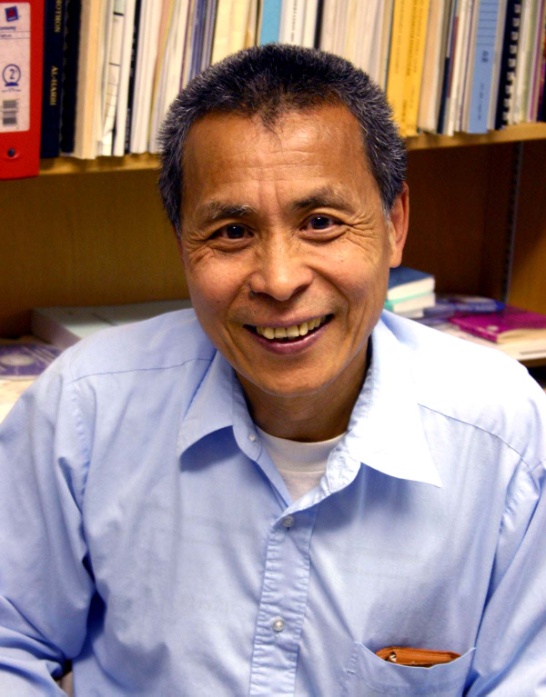 Non-linear dynamics
Space charge  studies
Spin: Snake resonances
More…
“Spin dynamics and snakes”
Lectures
S.Y. Lee
U of M, Ann Arbor
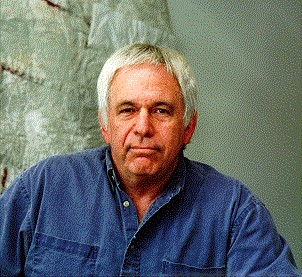 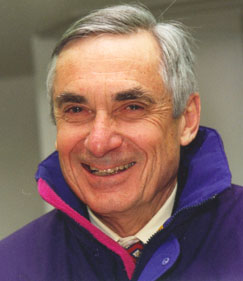 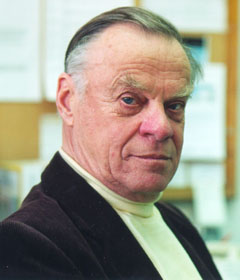 Lawrence Jones
George Ford
Gordon Kane
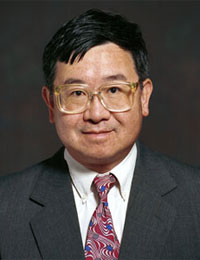 Ronald Gilgenbach
Y.Y. Lau
[Speaker Notes: George Ford]
Masers and RF polarimetry
Daniel Kleppner
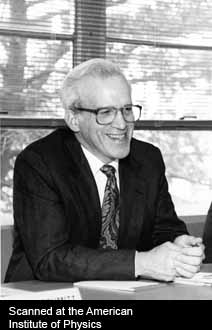 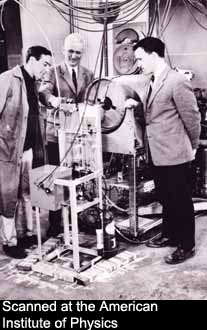 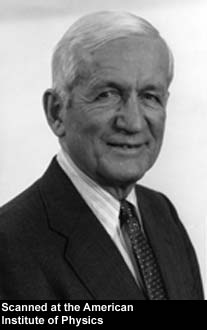 Norman Ramsey
CERN
CERN
DESY
D. Mohl
B. Montague
F. Sacherer
B. Zotter
E. Keil
L. Thorndal
I.  Hoffman
F. Ruggiero
V. Scandale
G. Voss
R. Brinkmann
D. Trienes
K.Flottmann
J.Rossbach
D. Barber
P. Schuler
P. Wesolovski
Help & co-operation from HEP theory
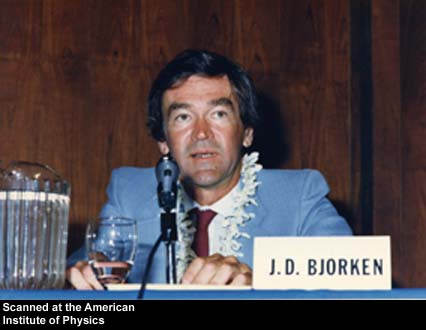 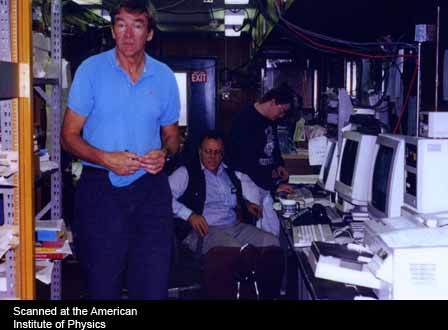 The Minimax experiment at the Fermilab Tevatron
James Bjorken
J.Bjorken and R. Gustafson
IBS theory by Bjorken and Mtingva

“-James, Landau did this for plasmas in 1937…”
 “-So I’ve got in a good company!”
[Speaker Notes: J.Bjorken and R. Gustafson]
Classics of quantum world
“Hidden parameters”
John:  
 -- Closing disputes on 
                        hidden parameters --… 
 -- Unrue radiation ↔ Radiative 
     polarization --...
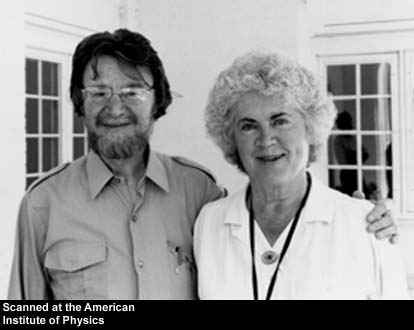 Mary:    
 -- Debay shielding
     in Magnetized Electron Cooling --
John + Mary Bell
[Speaker Notes: Unrue radiation ↔ Radiative polarization ?...]
Classics of quantum world Gauge principle & problem
What is your gauge?...
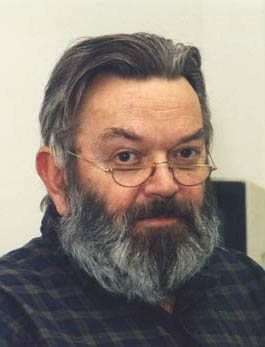 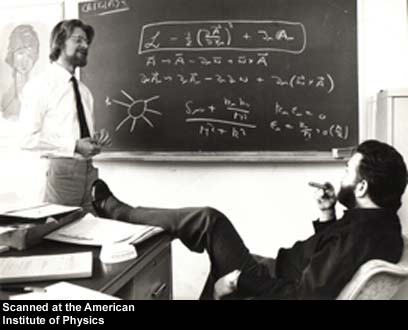 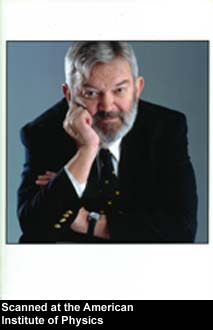 MartinusVeltman
John and Tiny
Unification with gravity?
  Is the gravity as fundamental as other  “interactions”?
[Speaker Notes: John and Tiny]
Classics of quantum world =Questions to the fundamentalists =
Gordon Kane
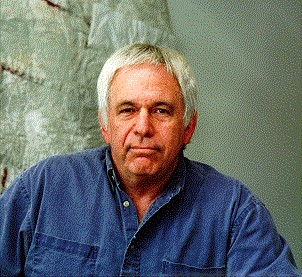 Origin of quantum description ?
Unification with gravity?
Is the gravity as fundamental as other “interactions”?
Space-time nature…
    e.g. connection/relations to matter ?
Gordon Kane
------------------------------------------------------------------------------------------------------------------------
A question to explore:
Is the known background of math sufficient to  build the UFT ?...
Let us  assume so…
[Speaker Notes: ----------------------------------------------------------------------------------------------------------------------------------------]
Conclusion
"No wonder that my remembrance fails me, for 
I shall complete my 70 years…  — and during these 70 years I have had a happy life; which still remains happy because of hope and content.”
M. Faraday
Courtesy of Martha Harrell
[Speaker Notes: Courtesy of Martha Harrell]